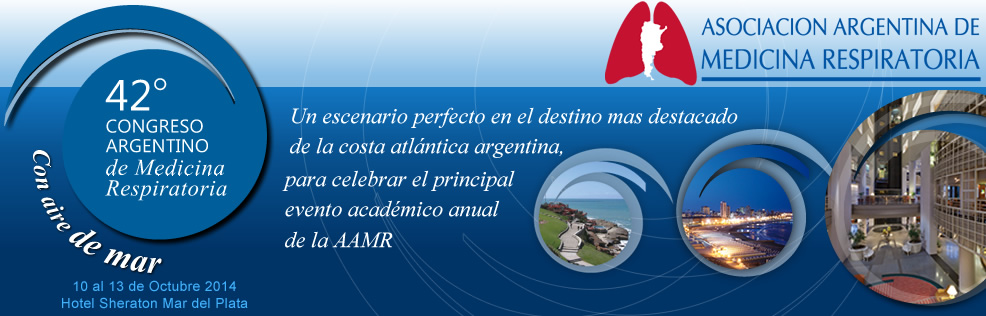 Mesa Redonda:  “Ejercicios Prácticos en el Tratamiento del Tabaquismo”
El fumador con EPOC: Mayor Depresión        Algunas herramientas para el neumonólogo
FERNANDO W. MÜLLER
Proyecto MEDEF

Mar del Plata - Argentina
12 de Octubre de 2014
1
TDM  afecta al 12% en la  PG

> frecuencia a partir de la 4° década 
1° episodio de TD = 50% RR de presentar otro
3° episodio de TD = 90% RR de un 4°
50%  de quienes sufre TD fuman
DSM IV. APA
I
N
T
R
O
D
U
C
C
I
Ó
N
TBQ  afecta al 25% de los argentinos.

40500 muertes por año - 16% del total de muertes 
Los fumadores con TD son Fumadores Pesados
3° Encuesta Nacional de Factores de Riesgo. MSN 2013
INSTITUTO DE EFECTIVIDAD CLÍNICA Y SANITARIA -  WWW.IECS.ORG.AR.   Julio 2013

EPOC  afecta al 10% de PG de 40-80 años
7882 muertes anuales por EPOC WWW.IECS.ORG.AR.   Julio 2013
33% de H y 24% de M que fuman hacen EPOC
25% de los EPOC se asocia con TD
2
[Speaker Notes: Estamos frente a una verdadera encrucijada, la confluencia de 3 enfermedades en una misma persona. Comorbilidad, convergencia suma de noxas es igual a una nueva enfermedad que resulta más compleja que la suma de sus partes. Los pacientes con EPOC, Fumadores y con TDM. 
Los trastornos del estado de ánimo son un grupo de enfermedades clasificadas en el DSM que incluyen desórdenes afectivos, diversas formas clínicas de depresión y los TBP. Pero el desorden del estado de ánimo más frecuente es el TDM. Se trata de una enfermedad con alta prevalencia, que afecta al 12% de PG , más frecuenta en la 4° década de la vida y con una franca tendencia a cronificarse. El TBQ es otra enfermedad crónica con alta prevalencia cuyas principales consecuencias se manifiestan también a partir de la 4° década de la vida, 40500 muertos por año, el 16% del total en argentina y la mitad de los fumadores muere por ETD. Los fumadores con TD son Fumadores Pesados]
Cesación tabáquica en EPOC
Muchos pacientes con EPOC son resistentes a dejar de fumar:
> Edad
> P/A
> Nivel de dependencia a nicotina 
<  Motivación 
> Frecuencia de otras comorbilidades
> Grado de depresión y otras EM
Jiménez-Ruiz CA et al. Nicotine Tob Res. 2012;14:1035-9. 
Arch Bronconeumol. 2013;49:354-63.
Warnier MJ et al. Eur Respir J 2013;41:727-34.
3
[Speaker Notes: La práctica clínica y la evidencia demuestran que muchos pacientes con EPOC son resistentes a dejar de fumar a pesar de todo lo que fumar y tener EPOC implica y que puede sintetizarse en: Alto riesgo de morir por TBQ pasándola muy mal.]
Calidad de Vida
Calidad de vida Relacionada con la Salud (CVRS)    
                      La percepción del individuo sobre su posición en la vida.
 Es un concepto multidimensional y complejo que incluye aspectos   personales como: salud, autonomía, independencia, satisfacción con la vida y aspectos ambientales (OMS 1994)

CVRS en el EPOC:
    
    Grado de Disnea - Intensidad de síntomas - Exacerbaciones -  Tolerancia al Ejercicio y Comorbilidades PSQ
La CVRS en el EPOC puede estar muy deteriorada aunque  el deterioro de la FP sea leve o moderado

Más del 30 % de los pacientes con diagnóstico EPOC sigue fumando
4
López García et All.  Rev  Clin  Esp 2007
[Speaker Notes: Pero ahora quiero traer el Concepto de CVRS, introducido por la OMS en 1994: se trata de un concepto multidimensional y complejo que incluye aspectos   personales como: salud, autonomía, independencia, satisfacción con la vida y aspectos ambientales . Explora la percepcón del individuo sobre su posición en la vida.]
Por qué más del 30 % de los pacientes con EPOC sigue fumando?

Por qué no relaciona su pérdida en la Calidad de Vida con su EPOC y a ésta con el TBQ?

Qué pasa con su estado de ánimo, sentimientos y emociones cuando entiende pero no puede?
TBQ
EPOC
T.D.
TBQ
T.D.
EPOC
T.D.
TBQ
EPOC
5
En el paciente con EPOC la depresión 
no tratada se asocia con:
Disminución de adherencia al tratamiento


Abandono prematuro de programas de RP


Incremento de la estancia hospitalaria 


Disminución de la calidad de vida
Bosley  et al. Eur Respir J ; Garrog et al.  Eur Respir J  ; Garrod  et al. COPD ; McCathie et  al. Eur Respir J
6
[Speaker Notes: D6: La adherencia al tratamiento, el cumplimiento de programas de rehabilitación, la disminución e intensidad de las reagudizaciones, su prevención y la mejora en la la calidad de vida son las metas de tratamiento del EPOC. Sin embargo en el EPOC en el que coocurre depresión pasa todo lo contratrio: disminución de adherencia al tratamiento….]
+
Co.PSQ
EPOC
=
TBQ
TAG
 T.P  
 TOC
 TEA
 TNoPs
 TPs
 Otros
Co.PSQ
HERRAMIENTAS 
DIAGNOSTICAS
7
[Speaker Notes: Si bien hemos venido hablando de TD asociado a EPOC y TBQ, el punto que quiero destacar, lo que no podemos dejar de pensar es que sea o no evidente el EPOC que sigue fumando seguro tiene otra enfermedad: una comorbilidad psiquiátrica. Diagnosticarla, entenderla y asistirla es estratégico para mejorar la CVRS de nuestro paciente, independientemente de su capacidad funcional]
+
Co.PSQ
EPOC
=
TBQ
HADS:                                                                           Hospital Anxiety and Depression Sacle
BDI:                                                                                      Beck Depression Inventory
 CES-D:                                                                           
     Center for Epidemiologic Studies- Depression Questienaire
  GDS:                                                                          
     Geriatric Depression Sacale
MMPI:                                                                             Minnesotta Multiphsic Personality Inventory
8
[Speaker Notes: Hay varias escalas de fácil manejo para identificar EM sin ser un especialista en PSQ, hoy vamos a familiarizarnos con la Escala Hospitalaria de Ansiedad y Depresión “HADS” y con el Cuestionario de Conductas Suicidas. Dos herramientas de fácil aplicación, autoreportadas con resultados confiables y buenos niveles de sensibilidad y especificidad.]
+
Co.PSQ
EPOC
=
TBQ
HADS: Escala hospitalaria de ansiedad y depresión Zigmond y Snaith (1983) 
Es un cuestionario autoaplicado de 14 ítems, integrado por dos subescalas de 7 ítems c/u:
Preguntas impares ansiedad
Preguntas  pares depresión 

 http://www.sati.org.ar/files/seguimiento/HAD.pdf
Zigmond y Snaith (1983)
9
Descripción 

Se centra más en los síntomas subjetivos del humor que         en los físicos 
No incluye sentimientos de culpa, desesperación o ideación suicida
ANSIEDAD

 1 - Tensión 
 3 - Expectativa de peligros
 5 - Pensamientos Preocupantes
 7 - Inquietud-Sensación agitación 
 9 - Sensaciones fisiológicas 
11- Agitación psicomotora
13- Miedos repentinos
DEPRESIÓN

 2 -  Placer 
 4 -  Humor 
 6 -  Alegría 
 8 -  Retraso psicomotor - lentitud
10- Aspecto
12- Entusiasmo
14- Hedonismo/Anhedonia
10
Zigmond y Snaith (1983)
Scor

Las respuestas apuntan una escala de 0 a 3 
La cuenta máxima es 21 para la depresión y 
21 para la ansiedad 

Normal = 0 a 7
Frontera anormal = 8 a10 
Anormal = 11 a 21 

                   Tanto para depresión como para ansiedad.

Una suma de 11 o más  en cada sub escala indica la presencia probable de desorden del humor para esa escala
11
Zigmond y Snaith (1983)
Escala hospitalaria de ansiedad y depresión (HADS)  Instrucciones para el Uso

Lea cada punto y marque (X) en la respuesta que más se acerca a cómo se ha estado sintiendo en la última semana.
Ignore los números que figuran junto a cada respuesta. 
No se tome mucho tiempo pensando las respuestas

Ejemplo: 
P1. Me siento tenso o “nervioso”
□ (3) La mayor parte del tiempo 
□ (2) Gran parte del tiempo  
□ (1) No muy a menudo  
□  (0) Muy poco
2
12
Zigmond y Snaith (1983)
Escala hospitalaria de ansiedad y depresión (HADS)  Instrucciones para el Uso

Lea cada punto y marque (X) en la respuesta que más se acerca a cómo se ha estado sintiendo en la última semana.
Ignore los números que figuran junto a cada respuesta. 
No se tome mucho tiempo pensando las respuestas

Ejemplo: 
P2. Sigo disfrutando las cosas que solía disfrutar
□ (0) Sin duda tanto como antes
□ (1) No tanto como antes 
□ (2) Sólo un poco  
□  (3) Casi nunca
2
13
Zigmond y Snaith (1983)
SBQ-R: Cuestionario de Conductas Suicidas 

Evalúa 4 ítems, cada ítem aborda un aspecto diferente de la conducta suicida

 Evalúa Ideación Suicida a lo largo de la vida
 Evalúa Frecuencia de Ideación suicida en el último año
 Evalúa amenaza de intento suicidio
 Evalúa auto reporte  de posible comportamiento suicida en el futuro


Utilidad Clínica: identificar riesgos individuales y específicos de comportamiento suicida en un tiempo muy breve
  Scor
14
Linehan (1981)
SBQ-R  CONDUCTAS SUICIDAS


Alguna vez en su vida  ha pensado o intentado suicidarse?


En el último año con que frecuencia ha pensado suicidarse?


Alguna vez dijo a alguien que iba a suicidarse o que era posible que lo hiciera?


Cuál es la posibilidad que algún día se suicide?
15
Linehan (1981)
Acción


Tratar la Depresión en el paciente EPOC reduce 30% la mortalidad a 2 años (Soler et al. Respir Med 2009)


Tratar  el TBQ,  comparado con seguir fumando se asocia con:    < ansiedad,  depresión,  depresión ansiosa - stress y con > calidad de la vida y afectos+

El potencial del efecto “Dejar de fumar” es igual o > que  los tratamientos  actuales para los desórdenes afectivos y de ansiedad.  Y para el EPOC?
BMJ2014;348:g1151doi:10.1136/bmj.g1151(Published12February2014) 
Gemma Taylor, Ann McNeill, Alan Girling, Amanda Farley , Nicola Lindson-Hawley, Paul Aveyard
16
ESTUDIO DEPREPOC
Factors Associated With Depression &Severe Depression In Patients With COPD
El TDM es una comorbilidad frecuente en la EPOC (10% - 42%) Maurer et al 
75% de la muestra presentó síntomas de depresión
51,5% depresión moderada a severa (Beck)
TD se asoció con: 

   > historia de exacerbaciones 
   peor índices de CVRS  
   < actividad física

EPOC con TD moderado a Severo:  
> ideación suicida
Marc Miravitlles, MD; J. Molina; J.A Quintano; A. Campuzano; J. Pérez; C. Roncero.        Respiratory Medicine
17
Acción

Tratar la Depresión en el paciente EPOC reduce 30% la mortalidad a 2 años (Soler et al. Respir Med 2009)

Tratar simultáneamente EPOC, TBQ y Co.PSQ


Tratar EPOC y Co.PSQ, luego TBQ


Tratar Co.PSQ, luego EPOC y TBQ


Tratar TBQ y luego Co.PSQ y EPOC

Tratamiento Farmacológico: IRS, IRND, TRC, Estabilizadores, Ansiolíticos, PGL, APs etc.

Tratamiento NO Farmacológico de la Co.PSQ

Desafiar los beneficios percibidos de fumar
18
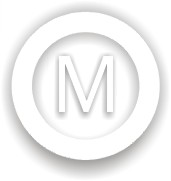 La detección temprana de síntomas depresivos es crucial en el manejo del EPOC y el TBQ.

  Tratar una de las patologías sin tratar a las demás es incongruente con la praxis médica
fwladimiro@speedy.com.ar
Proyecto medef
gracias
19
Por qué más del 30 % de los pacientes con EPOC sigue fumando?

Por qué no relaciona su pérdida en la Calidad de Vida con su EPOC y a ésta con el TBQ?

Qué pasa con su estado de ánimo, sentimientos y emociones cuando entiende pero no puede?

Que le pasa al nemonólogo frente este tipo de pacientes
TBQ
EPOC
T.D.
20
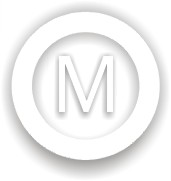 Desafiar los beneficios percibidos de fumar
Fumar es muy importante
+   Urgencias
FUMA o 
 RECAE
Fumar me tranquiliza
- Auto eficacia
Fumar es muy agradable
Desafiar los beneficios percibidos de fumar puede ser una manera eficaz de aumentar la auto-eficacia, reducir la frecuencia urgencias y bajar el riesgo de recaída.
Herd & Borland (2009)
Curso MEDEF 
Entrenamiento Médico para la Cesación del Tabaquismo
21
[Speaker Notes: ESTE TRABAJO DE N HERD & BORLAND IDENTIFICÓ QUE EL APEGO AL LOS BENEFICIO PERCIBIDOS POR FUMAR FUERON DTERMINANTES FRECUENTES DE RECAÍDAS]
Quitting smoking compared with continuing to smoke
BMJ2014;348:g1151doi:10.1136/bmj.g1151 (Published12February2014) 
Gemma Taylor, Ann McNeill, Alan Girling, Amanda Farley , Nicola Lindson-Hawley, Paul Aveyard